Межфункциональная команда работников образовательных учреждений по дистанционному обучению (МК)
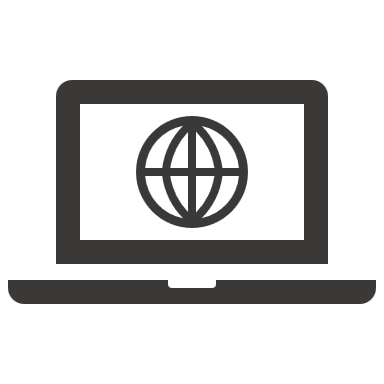 План работы на 2020/21 учебный год
Предпосылки к созданию МК
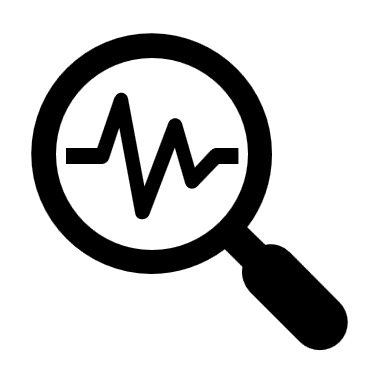 С 2018 года под кураторством МАУ «Информационно-методический центр» реализуется приоритетный муниципальный проект «Цифровое образование: инвестиции в будущее». 
Целью проекта является создание современной и безопасной образовательной среды, обеспечивающей формирование ценности к саморазвитию и самообразованию у учащихся через информационно-аналитические и образовательные ресурсы. 
В рамках проекта осуществляется реализация портфелей «Мобильный педагог», «Кадры будущего», «Информационные системы», «Дистанционные образовательные технологии», ОУ используют 5 информационно-аналитических систем (ГИС Образование Югры, «АВЕРС.Библиотека», «АВЕРС: Управление организацией дополнительного образования детей», РИС ГИА, ФИС ФРДО). 
Вместе с этим в ОУ успешно используют более 20 различных информационно-образовательных сред (РЭШ, Учи.ру, МЭО, Якласс, Открытая школа и т.п.) и дистанционные интернет-технологии (Mirapolis, Office 365 Skype для бизнеса, Discord, Zoom, BigBluebutton) в образовательном процессе. 
С учетом опыта работы предыдущих лет и в период глобальной пандемии коронавирусной инфекции COVID-19 в марте-мае 2019/20 учебного года возникла потребность в организации качественного методического сопровождения дистанционного образования.
Цель
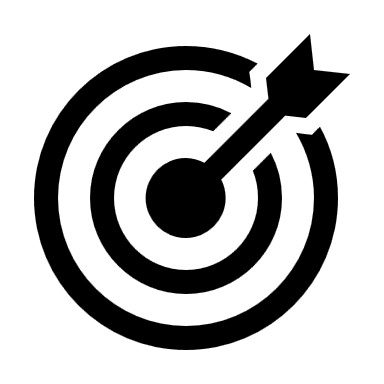 Формирование единых подходов для всех педагогов общеобразовательной организации к реализации образовательных программ (всех уровней) с использованием электронного обучения и дистанционных образовательных технологий.
Задачи МК
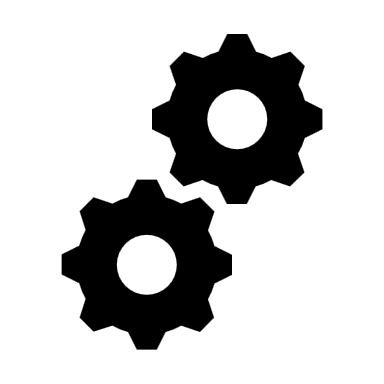 Информировать педагогов о передовых цифровых образовательных технологиях
Обеспечить повышение цифровых компетенций педагогов при работе с цифровыми образовательными технологиями посредством обучения на КПК, вебинарах и иных мероприятиях по работе с цифровыми образовательными ресурсами
Организовать мониторинг использования цифровых образовательных технологий педагогами
Обеспечить информационно-методическое сопровождение педагогов по работе с цифровыми образовательными платформами 
Создать электронный методический сборник по работе с цифровыми образовательными ресурсами
Руководитель МК
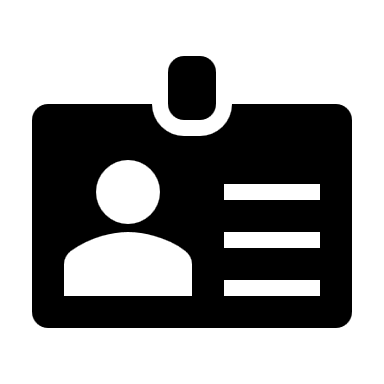 Червинский Олег Геннадьевич, учитель информатики,  региональный представитель МЭО

МБОУ «Сургутская технологическая школа»
Мероприятия в  рамках МК для педагогов
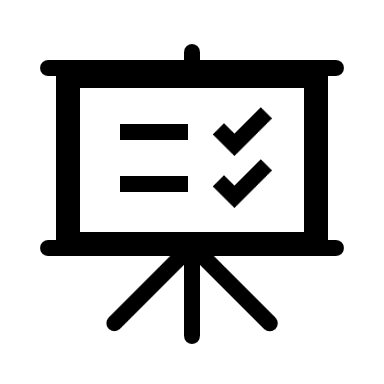 Блок «Работа с цифровой образовательной платформой МЭО»
*Состоялась форсайт-сессия «Реализация образовательных программ в период 
обучения в дистанционном формате (на примере ИС «Мобильное электронное образование»)»
Мероприятия в рамках МК для педагогов Блок «Работа с цифровой образовательной платформой Учи.ру»
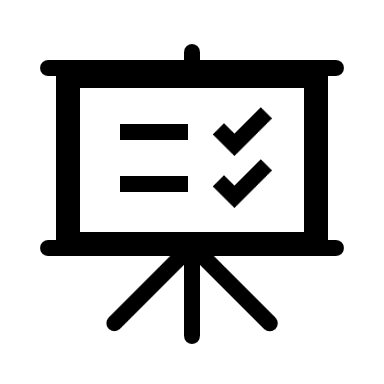 Мероприятия в рамках МК для педагоговБлок «Работа с цифровой образовательной платформой ЯКласс»
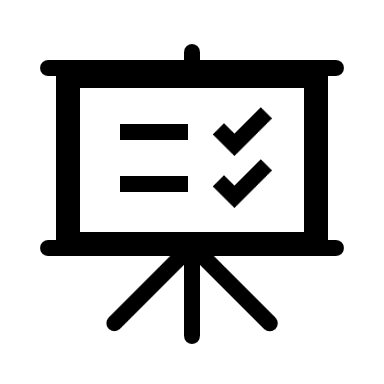 Мероприятия в рамках МК для педагоговБлок «Работа с цифровой образовательной платформой «Школьная цифровая платформа»»
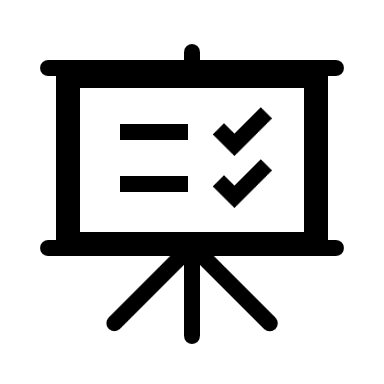 Мероприятия в рамках МК для педагоговБлок «Иные цифровые образовательные платформы»
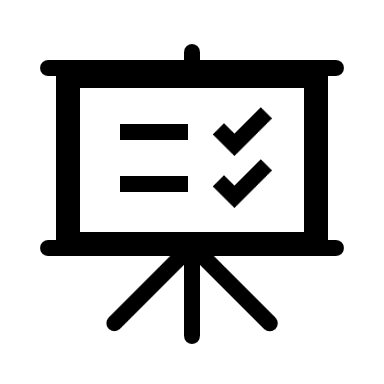 Мероприятия в рамках МК для педагоговБлок «Вспомогательные цифровые инструменты, дистанционные технологии»
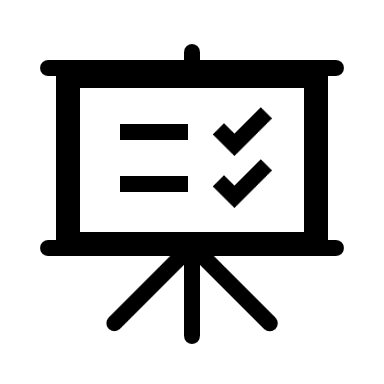 Мероприятия в рамках МК для педагоговМероприятия обобщающего характера
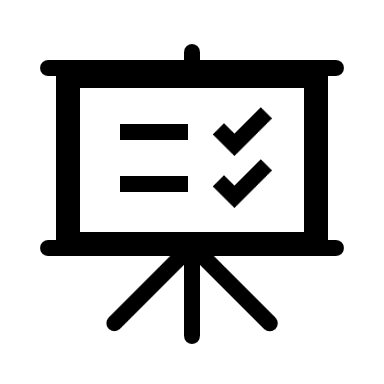 Мероприятия в рамках МК для педагоговДля обучающихся
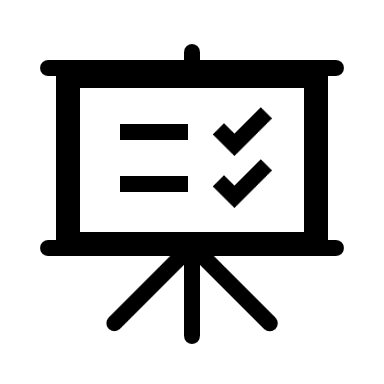 Информационно-методическое сопровождение педагогов
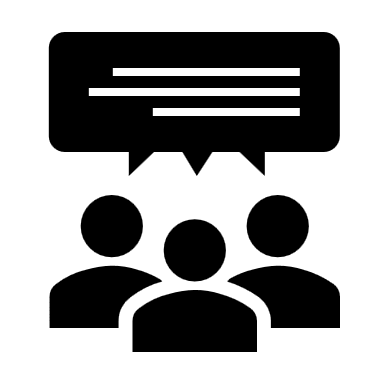 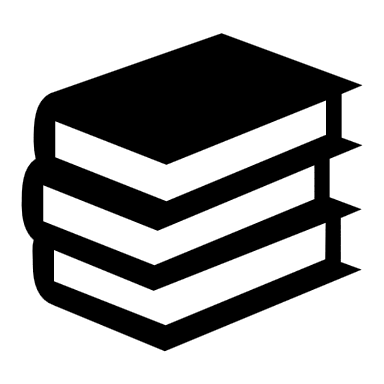 По вопросам участия в деятельности МК: 

Червинский О.Г., МБОУ «Сургутская технологическая школа»

Гайдар Д.С., МАУ «Информационно-методический центр»
52-56-70
gaydar_ds@admsurgut.ru
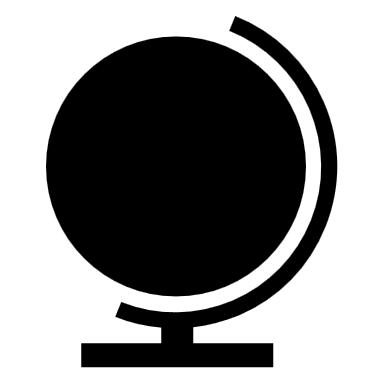 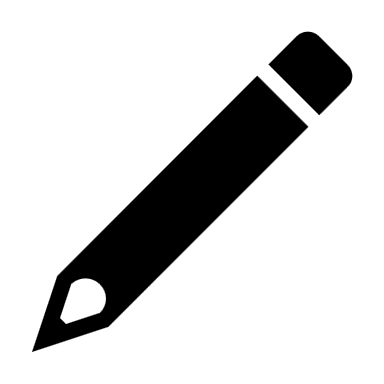 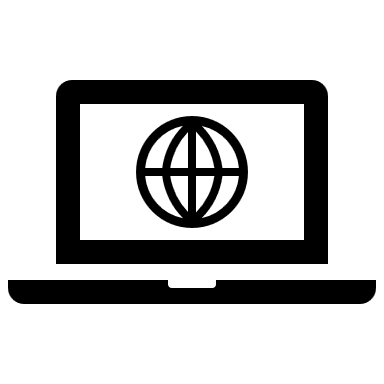